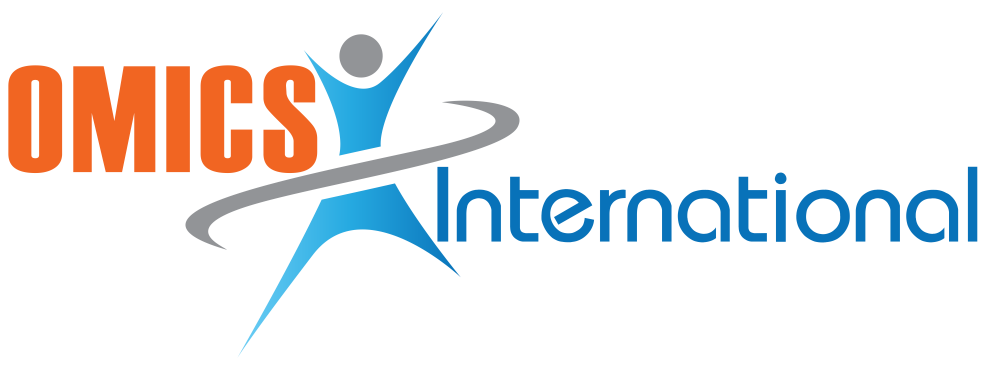 8th Global Summit and Expo on Healthcare(Healthcare Middle East 2016)Nov 17-19, 2016 Dubai, UAE
Theme: Innovating, Collaborating, Partnering for creating Healthier Communities
PC - Pankaj Gupta
TL – Sreedhar Singamala
1
Healthcare Middle East 2016
Rajaa Mohammad Al-RaddadiVice PresidentSaudi Epidemiology AssociationKSA
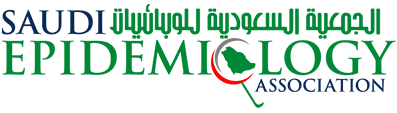 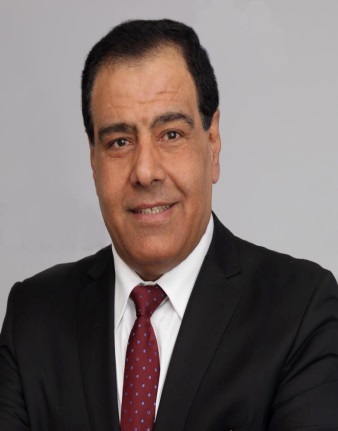 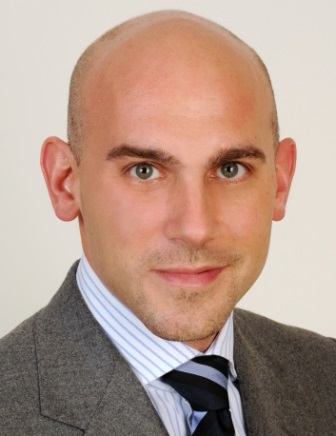 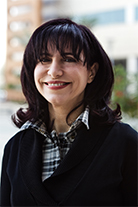 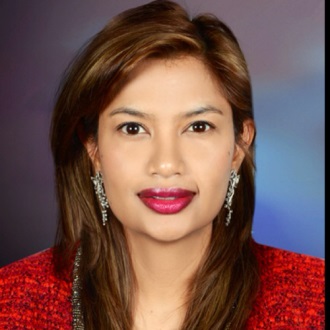 Tobias Stock,

Director Supply Chain, Global Medical Solutions (GMS)Abu Dhabi, UAE
Dr. Kinda Khalaf Associate Chair, Dept of BMEKhalifa Uni, UAE
Dr. Izzeldin Abuelaish
Professor of Public HealthUniversity of Toronto, Canada
Dr. Subashnie Devkaran

Vice President- American College of Healthcare Executives MENA
Organizing Committee
2
Healthcare Middle East 2016
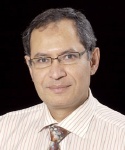 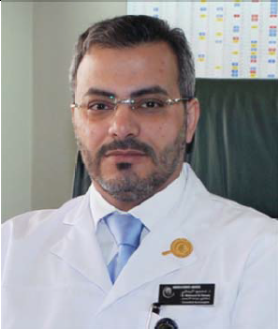 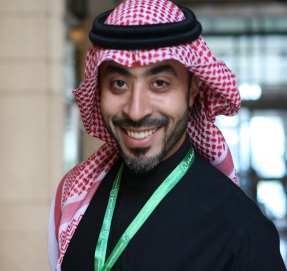 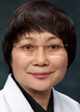 Abdulaziz Abdulbaqi 

Director of Quality and patient safety International medical center,  KSA
Al Yamany MCEO, KFMC, KSA
Chenchen WangDirector of the Center for Complementary and Integrative MedicineTufts University , USA
Prof. Hamdy Fouad Moselhy
Professor and Chairman of the department of psychiatry, Faculty of Medicine and Health Sciences, UAE University
Organizing Committee
Healthcare Middle East 2016
Conference Updates
4
Healthcare Middle East 2016
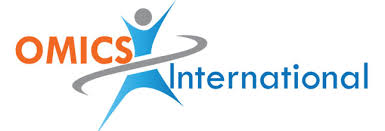 Data collection from Science direct
University data collection
Indexing Sites
BMC data collection
Data collection from journals
Journals Task
Sponsors data collection-700
Social Media postings
Task Done
5
Healthcare Middle East 2016
Followup mails for speakers/ workshop confirmation
Exhibitors and sponsorships 
Collaborations and Associations
Connecting  professionals & students through Social networking sites
Collecting university details for sending invitations
Followup mails for positive replies.
Plan of Action
6
Healthcare Middle East 2016
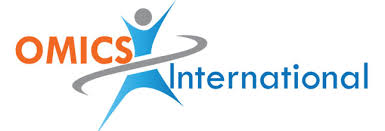 Monthly conference Revenue status
7
Healthcare Middle East 2016
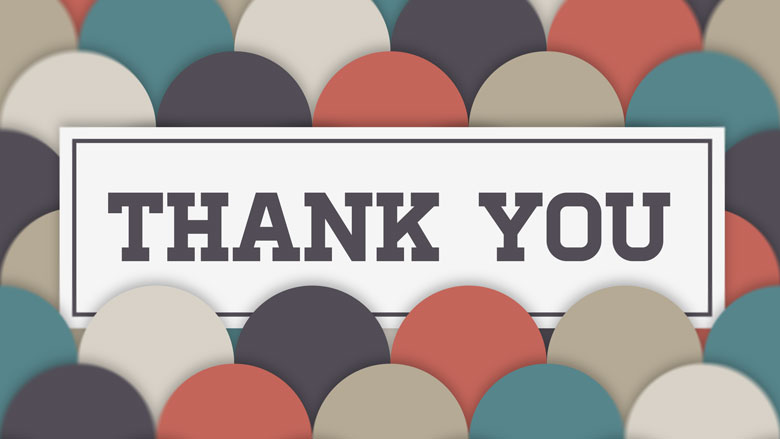 8
Healthcare Middle East 2016